Cleveland ClinicMENtion It
MENtion It Background
The MENtion It campaign first started in 2016. Cleveland Clinic commissioned a national survey in order to examine health attitudes in men.

Not surprisingly, we found that men don’t like to talk about their health and that taking care of themselves (being on top of health screenings, going to their annual checkups) was just not a priority for them.

In response to the survey’s findings, we launched the MENtion It campaign – designed to raise awareness and encourage men to start paying attention to their health.

The campaign’s overarching message: we want men to take control of their health and MENtion It. Get a yearly check-up, take advantage of life-saving screenings and encourage other guys to take care of their health too. Oftentimes men will ignore symptoms until it’s too late.
[Speaker Notes: We are now planning our 5th year of the campaign and we’ve seen great success. Each year we conduct a new survey that focuses on different aspects of men’s health and gauges men’s attitudes about their health.]
MENtion It Year 4
Last year’s campaign dug deeper into two main areas: men’s health motivators and barriers. Findings revealed why men do (or for a lot of men, don’t) seek health care and the motivations behind their actions.

Highlights include:
Why do a lot of men avoid going to the doctor (and what would they rather do instead)?
Once they’re at the doctor’s office, why do some men hold back on certain issues?
What are some barriers that stop men from seeking care when it’s needed? How can we motivate men to take better care of themselves?
Survey Key Takeaways*
72% of men would rather do household chores, like cleaning the bathroom or mowing the lawn, than go to the doctor 
20% of men admit they have not been completely honest with their doctor before because:
they were embarrassed (46%)
they didn't want to hear that they needed to change their diet/lifestyle (36%)
they knew something was wrong but weren’t ready to face the diagnosis and/or would rather not know if they have any health issues (37%)
61% of men would be more likely to engage in preventative care if seeing the doctor was more convenient (i.e. virtual visits, appointments outside of work hours, etc.)

*Online survey conducted among a national probability sample consisting of 1,174 American males 18 years of age and older, living in the continental United States.
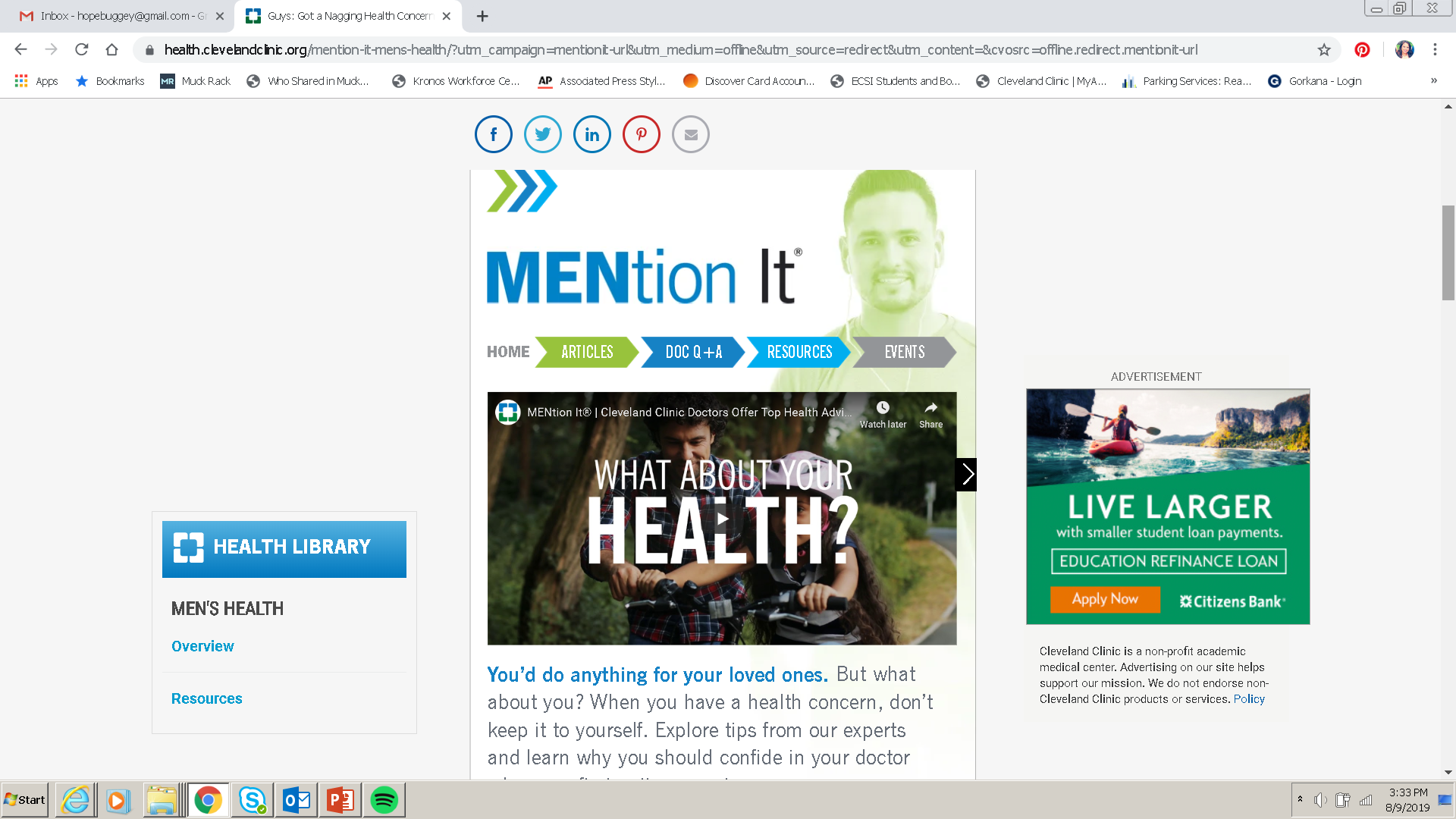 https://www.youtube.com/watch?time_continue=3&v=4ex9pUug8Vs&feature=emb_logo
[Speaker Notes: This is a video our media and marketing team created for the campaign. 
Embed video: https://www.youtube.com/watch?time_continue=3&v=4ex9pUug8Vs&feature=emb_logo]